МБОУ «СОШ №3 г.Кызыла»
Внутренние воды Тувы
География Тувы 
8 класс

Комбу Чаяна
  Алдын-ооловна
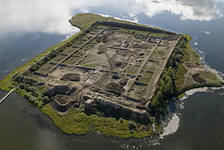 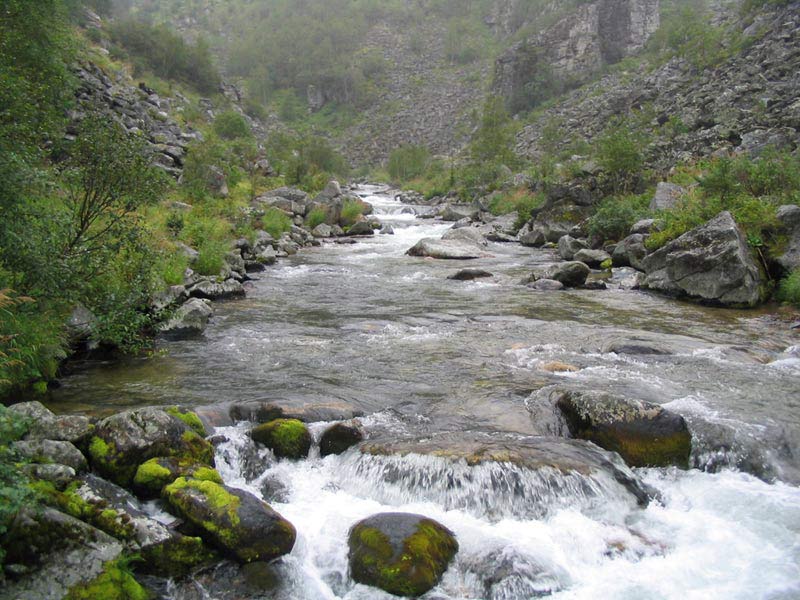 Взаимосвязь внутренних вод с компонентами природы
Речные бассейны Тувы
Бассейн Улуг-Хема
Внутренний бессточный бассейн
По характеру течения
Горные реки
Равнинные реки
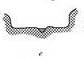 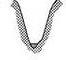 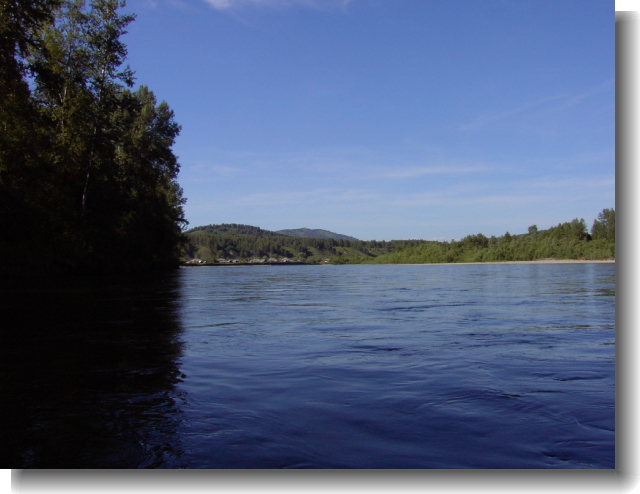 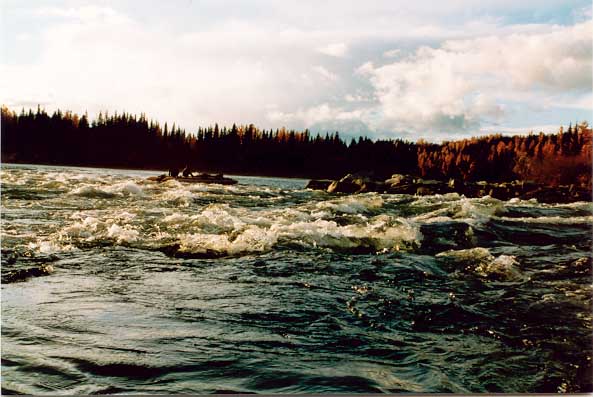 Горные реки
Равнинные реки
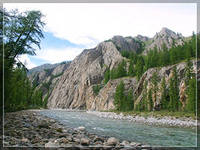 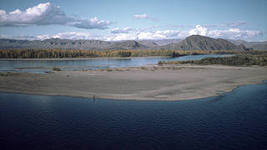 Балыктыг-Хем
Улуг-Хем в районе Шагонара
Хемчик
Тес-Хем
Озера
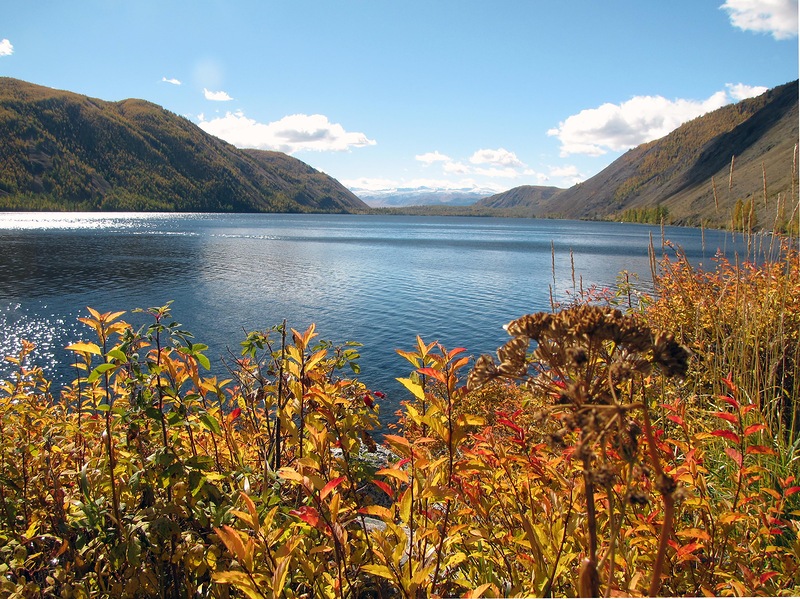 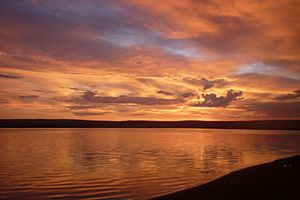 Кара-Холь
Дус-Холь
Пресные озера
Соленые озера
Азас
Хадын
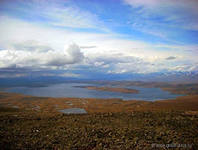 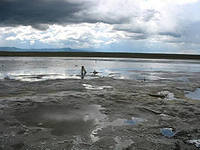 Чедер
Хиндиктиг-Холь
Минеральные источники
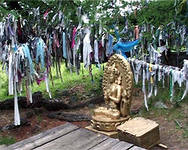 Тарыс
Чойган
Шивилиг
Горные ледники на:
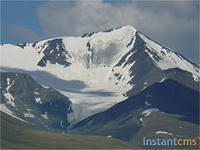 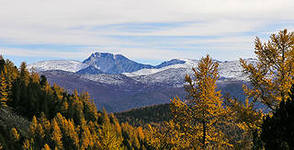 Монгун-Тайга
Танну-Ола
Шапшальском хребте
Спасибо за внимание!